Сезонная одежда
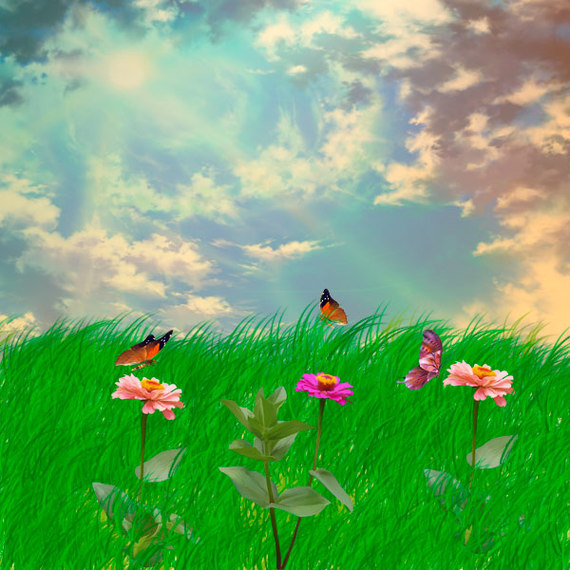 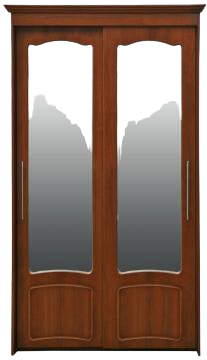 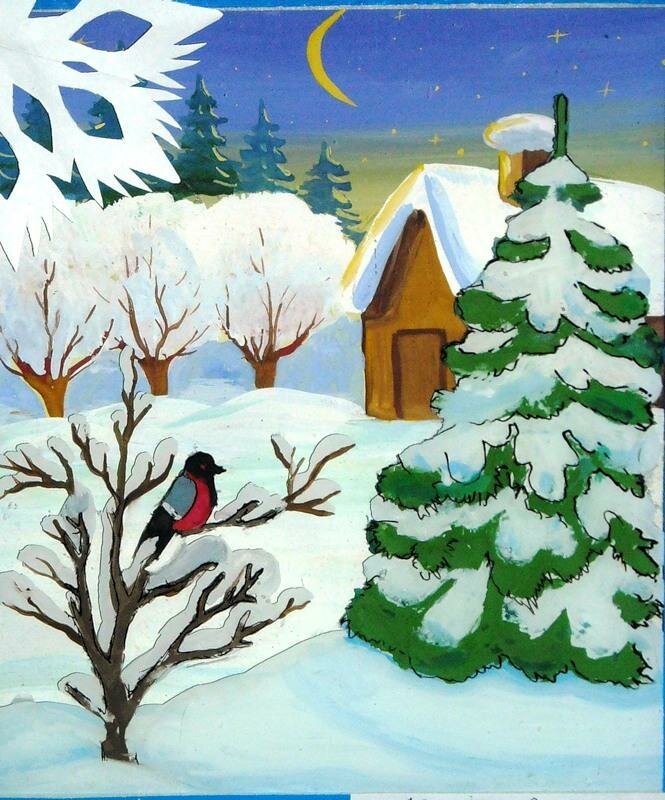 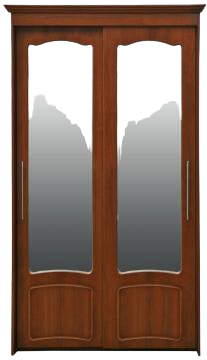 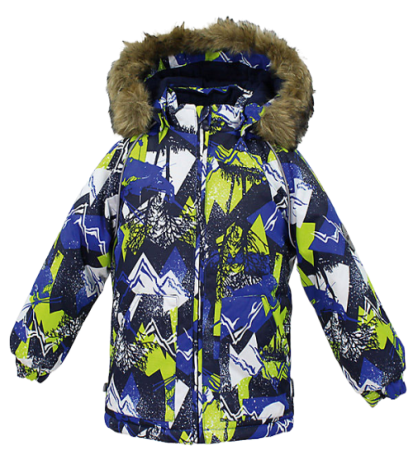 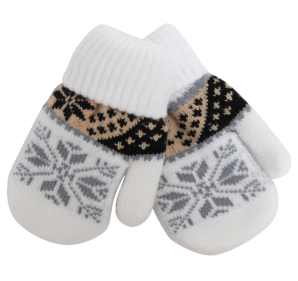 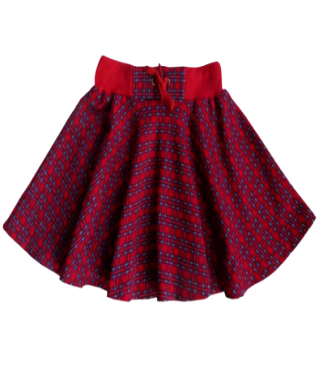 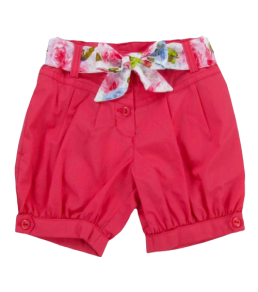 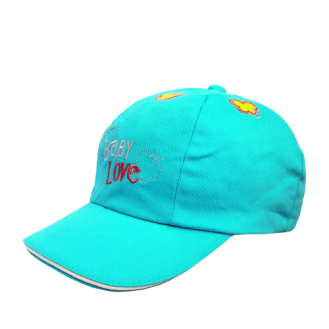 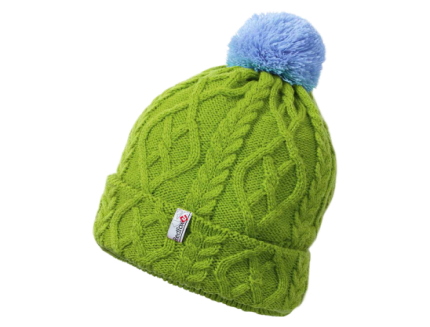 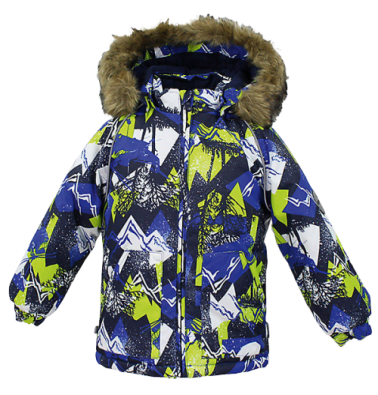 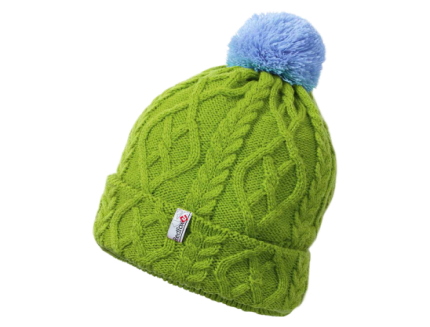 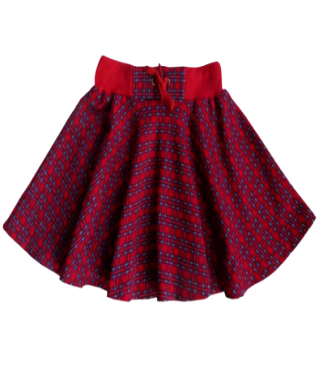 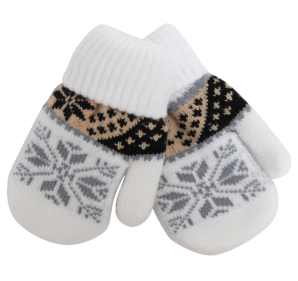 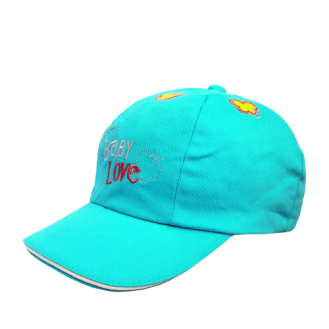 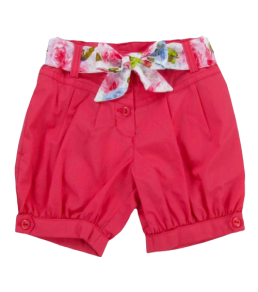